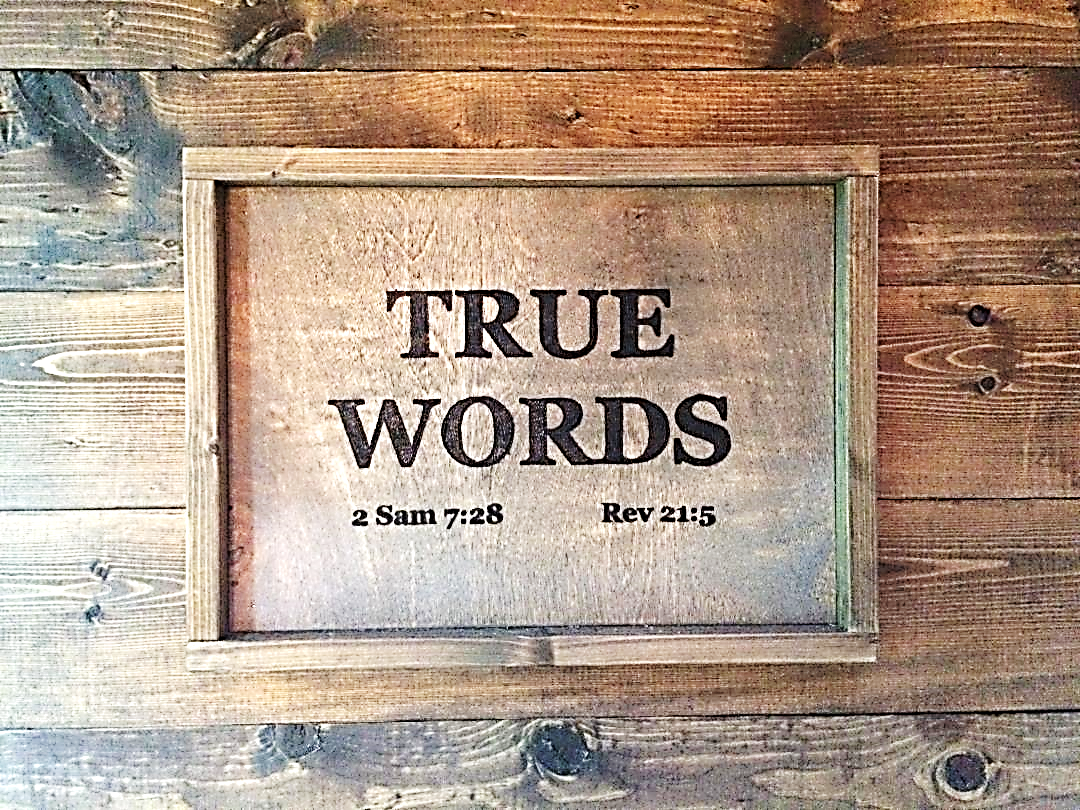 SERMON TITLE
Beware of
This Music
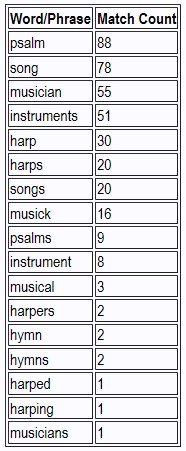 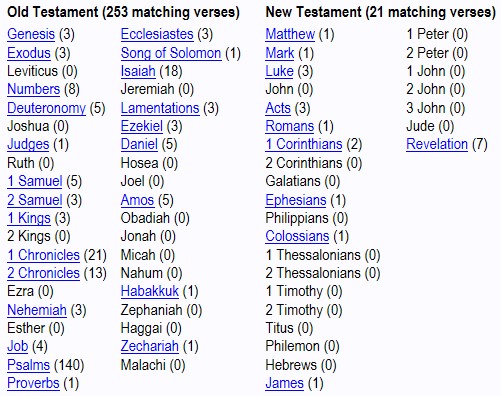 True Words Christian Church
Genesis 4:16-18   And Cain went out from the presence of the LORD, and dwelt in the land of Nod, on the east of Eden.  17 And Cain knew his wife; and she conceived, and bare Enoch: and he builded a city, and called the name of the city, after the name of his son, Enoch.  18 And unto Enoch was born Irad: and Irad begat Mehujael: and Mehujael begat Methusael: and Methusael begat Lamech.
True Words Christian Church
Genesis 4:19-21   And Lamech took unto him two wives: the name of the one was Adah, and the name of the other Zillah.  20 And Adah bare Jabal: he was the father of such as dwell in tents, and of such as have cattle.  21 And his brother's name was Jubal: he was the father of all such as handle the harp and organ.
True Words Christian Church
Genesis 31:26-27   And Laban said to Jacob, What hast thou done, that thou hast stolen away unawares to me, and carried away my daughters, as captives taken with the sword?  27 Wherefore didst thou flee away secretly, and steal away from me; and didst not tell me, that I might have sent thee away with mirth, and with songs, with tabret, and with harp?
True Words Christian Church
Exodus 15:1-4   Then sang Moses and the children of Israel this song unto the LORD, and spake, saying, I will sing unto the LORD, for he hath triumphed gloriously: the horse and his rider hath he thrown into the sea.  2 The LORD is my strength and song, and he is become my salvation: he is my God, and I will prepare him an habitation; my father's God, and I will exalt him.  3 The LORD is a man of war: the LORD is his name.  4 Pharaoh's chariots and his host hath he cast into the sea: his chosen captains also are drowned in the Red sea.
True Words Christian Church
Deuteronomy 31:16   And the LORD said unto Moses, Behold, thou shalt sleep with thy fathers; and this people will rise up, and go a whoring after the gods of the strangers of the land, whither they go to be among them, and will forsake me, and break my covenant which I have made with them.
True Words Christian Church
Deuteronomy 31:17   Then my anger shall be kindled against them in that day, and I will forsake them, and I will hide my face from them, and they shall be devoured, and many evils and troubles shall befall them; so that they will say in that day, Are not these evils come upon us, because our God is not among us?
True Words Christian Church
Deuteronomy 31:18-19   And I will surely hide my face in that day for all the evils which they shall have wrought, in that they are turned unto other gods.  19 Now therefore write ye this song for you, and teach it the children of Israel: put it in their mouths, that this song may be a witness for me against the children of Israel.
True Words Christian Church
Deuteronomy 32:5-6   They have corrupted themselves, their spot is not the spot of his children: they are a perverse and crooked generation.  6 Do ye thus requite the LORD, O foolish people and unwise? is not he thy father that hath bought thee? hath he not made thee, and established thee?
True Words Christian Church
Deuteronomy 32:16-18   They provoked him to jealousy with strange gods, with abominations provoked they him to anger.  17 They sacrificed unto devils, not to God; to gods whom they knew not, to new gods that came newly up, whom your fathers feared not.  18 Of the Rock that begat thee thou art unmindful, and hast forgotten God that formed thee.
True Words Christian Church
Deuteronomy 32:19-20   And when the LORD saw it, he abhorred them, because of the provoking of his sons, and of his daughters.  20 And he said, I will hide my face from them, I will see what their end shall be: for they are a very froward generation, children in whom is no faith.
True Words Christian Church
Deuteronomy 32:21-23   They have moved me to jealousy with that which is not God; they have provoked me to anger with their vanities: and I will move them to jealousy with those which are not a people; I will provoke them to anger with a foolish nation.  22 For a fire is kindled in mine anger, and shall burn unto the lowest hell, and shall consume the earth with her increase, and set on fire the foundations of the mountains.  23 I will heap mischiefs upon them; I will spend mine arrows upon them.
True Words Christian Church
Deuteronomy 32:24-25   They shall be burnt with hunger, and devoured with burning heat, and with bitter destruction: I will also send the teeth of beasts upon them, with the poison of serpents of the dust.  25 The sword without, and terror within, shall destroy both the young man and the virgin, the suckling also with the man of gray hairs.
True Words Christian Church
Judges 5:1-3   Then sang Deborah and Barak the son of Abinoam on that day, saying,  2 Praise ye the LORD for the avenging of Israel, when the people willingly offered themselves.  3 Hear, O ye kings; give ear, O ye princes; I, even I, will sing unto the LORD; I will sing praise to the LORD God of Israel.
True Words Christian Church
1 Samuel 16:16   Let our lord now command thy servants, which are before thee, to seek out a man, who is a cunning player on an harp: and it shall come to pass, when the evil spirit from God is upon thee, that he shall play with his hand, and thou shalt be well.
True Words Christian Church
1 Samuel 18:6   And it came to pass as they came, when David was returned from the slaughter of the Philistine, that the women came out of all cities of Israel, singing and dancing, to meet king Saul, with tabrets, with joy, and with instruments of musick.
True Words Christian Church
2 Samuel 6:5   And David and all the house of Israel played before the LORD on all manner of instruments made of fir wood, even on harps, and on psalteries, and on timbrels, and on cornets, and on cymbals.
True Words Christian Church
1 Kings 4:30-32   And Solomon's wisdom excelled the wisdom of all the children of the east country, and all the wisdom of Egypt.  31 For he was wiser than all men; than Ethan the Ezrahite, and Heman, and Chalcol, and Darda, the sons of Mahol: and his fame was in all nations round about.  32 And he spake three thousand proverbs: and his songs were a thousand and five.
True Words Christian Church
1 Chronicles 6:31-32   And these are they whom David set over the service of song in the house of the LORD, after that the ark had rest.  32 And they ministered before the dwelling place of the tabernacle of the congregation with singing, until Solomon had built the house of the LORD in Jerusalem: and then they waited on their office according to their order.
True Words Christian Church
1 Chronicles 16:7-9   Then on that day David delivered first this psalm to thank the LORD into the hand of Asaph and his brethren.  8 Give thanks unto the LORD, call upon his name, make known his deeds among the people.  9 Sing unto him, sing psalms unto him, talk ye of all his wondrous works.
True Words Christian Church
1 Chronicles 16:42   And with them Heman and Jeduthun with trumpets and cymbals for those that should make a sound, and with musical instruments of God. And the sons of Jeduthun were porters.
True Words Christian Church
1 Chronicles 25:1   Moreover David and the captains of the host separated to the service of the sons of Asaph, and of Heman, and of Jeduthun, who should prophesy with harps, with psalteries, and with cymbals: and the number of the workmen according to their service was:
True Words Christian Church
1 Chronicles 25:7   So the number of them, with their brethren that were instructed in the songs of the LORD, even all that were cunning, was two hundred fourscore and eight.
True Words Christian Church
2 Chronicles 30:21   And the children of Israel that were present at Jerusalem kept the feast of unleavened bread seven days with great gladness: and the Levites and the priests praised the LORD day by day, singing with loud instruments unto the LORD.
True Words Christian Church
Psalm 28:7   The LORD is my strength and my shield; my heart trusted in him, and I am helped: therefore my heart greatly rejoiceth; and with my song will I praise him.
True Words Christian Church
Psalm 69:9-12   For the zeal of thine house hath eaten me up; and the reproaches of them that reproached thee are fallen upon me.  10 When I wept, and chastened my soul with fasting, that was to my reproach.  11 I made sackcloth also my garment; and I became a proverb to them.  12 They that sit in the gate speak against me; and I was the song of the drunkards.
True Words Christian Church
Psalm 69:30   I will praise the name of God with a song, and will magnify him with thanksgiving.
True Words Christian Church
Psalm 81:2   Take a psalm, and bring hither the timbrel, the pleasant harp with the psaltery.
True Words Christian Church
Psalm 118:13-17   Thou hast thrust sore at me that I might fall: but the LORD helped me.  14 The LORD is my strength and song, and is become my salvation.  15 The voice of rejoicing and salvation is in the tabernacles of the righteous: the right hand of the LORD doeth valiantly.  16 The right hand of the LORD is exalted: the right hand of the LORD doeth valiantly.  17 I shall not die, but live, and declare the works of the LORD.
True Words Christian Church
Isaiah 35:9-10   No lion shall be there, nor any ravenous beast shall go up thereon, it shall not be found there; but the redeemed shall walk there:  10 And the ransomed of the LORD shall return, and come to Zion with songs and everlasting joy upon their heads: they shall obtain joy and gladness, and sorrow and sighing shall flee away.
True Words Christian Church
Isaiah 38:20   The LORD was ready to save me: therefore we will sing my songs to the stringed instruments all the days of our life in the house of the LORD.
True Words Christian Church
Amos 5:21-23   I hate, I despise your feast days, and I will not smell in your solemn assemblies.  22 Though ye offer me burnt offerings and your meat offerings, I will not accept them: neither will I regard the peace offerings of your fat beasts.  23 Take thou away from me the noise of thy songs; for I will not hear the melody of thy viols.
True Words Christian Church
Psalm 11:1-7   In the LORD put I my trust: how say ye to my soul, Flee as a bird to your mountain?  2 For, lo, the wicked bend their bow, they make ready their arrow upon the string, that they may privily shoot at the upright in heart.  3 If the foundations be destroyed, what can the righteous do?  4 The LORD is in his holy temple, the LORD'S throne is in heaven: his eyes behold, his eyelids try, the children of men.  5 The LORD trieth the righteous: but the wicked and him that loveth violence his soul hateth.  6 Upon the wicked he shall rain snares, fire and brimstone, and an horrible tempest: this shall be the portion of their cup.  7 For the righteous LORD loveth righteousness; his countenance doth behold the upright.
True Words Christian Church
Galatians 1:6-9   I marvel that ye are so soon removed from him that called you into the grace of Christ unto another gospel:  7 Which is not another; but there be some that trouble you, and would pervert the gospel of Christ.  8 But though we, or an angel from heaven, preach any other gospel unto you than that which we have preached unto you, let him be accursed.  9 As we said before, so say I now again, If any man preach any other gospel unto you than that ye have received, let him be accursed.
True Words Christian Church
Ezekiel 28:13-15   Thou hast been in Eden the garden of God; every precious stone was thy covering, the sardius, topaz, and the diamond, the beryl, the onyx, and the jasper, the sapphire, the emerald, and the carbuncle, and gold: the workmanship of thy tabrets and of thy pipes was prepared in thee in the day that thou wast created.  14 Thou art the anointed cherub that covereth; and I have set thee so: thou wast upon the holy mountain of God; thou hast walked up and down in the midst of the stones of fire.  15 Thou wast perfect in thy ways from the day that thou wast created, till iniquity was found in thee.
True Words Christian Church
Psalm 139:17-24   How precious also are thy thoughts unto me, O God! how great is the sum of them!  18 If I should count them, they are more in number than the sand: when I awake, I am still with thee.  19 Surely thou wilt slay the wicked, O God: depart from me therefore, ye bloody men.  20 For they speak against thee wickedly, and thine enemies take thy name in vain.  21 Do not I hate them, O LORD, that hate thee? and am not I grieved with those that rise up against thee?  22 I hate them with perfect hatred: I count them mine enemies.  23 Search me, O God, and know my heart: try me, and know my thoughts:  24 And see if there be any wicked way in me, and lead me in the way everlasting.
True Words Christian Church
Amos 8:3   And the songs of the temple shall be howlings in that day, saith the Lord GOD: there shall be many dead bodies in every place; they shall cast them forth with silence.
True Words Christian Church
Matthew 26:30   And when they had sung an hymn, they went out into the mount of Olives.
True Words Christian Church
Mark 14:26   And when they had sung an hymn, they went out into the mount of Olives.
True Words Christian Church
Ephesians 5:19-21   Speaking to yourselves in psalms and hymns and spiritual songs, singing and making melody in your heart to the Lord;  20 Giving thanks always for all things unto God and the Father in the name of our Lord Jesus Christ;  21 Submitting yourselves one to another in the fear of God.
True Words Christian Church
Colossians 3:16   Let the word of Christ dwell in you richly in all wisdom; teaching and admonishing one another in psalms and hymns and spiritual songs, singing with grace in your hearts to the Lord.
True Words Christian Church
James 5:13   Is any among you afflicted? let him pray. Is any merry? let him sing psalms.
True Words Christian Church
Revelation 14:2-3   And I heard a voice from heaven, as the voice of many waters, and as the voice of a great thunder: and I heard the voice of harpers harping with their harps:  3 And they sung as it were a new song before the throne, and before the four beasts, and the elders: and no man could learn that song but the hundred and forty and four thousand, which were redeemed from the earth.
True Words Christian Church
Revelation 18:20-21   Rejoice over her, thou heaven, and ye holy apostles and prophets; for God hath avenged you on her.  21 And a mighty angel took up a stone like a great millstone, and cast it into the sea, saying, Thus with violence shall that great city Babylon be thrown down, and shall be found no more at all.
True Words Christian Church
Revelation 18:22   And the voice of harpers, and musicians, and of pipers, and trumpeters, shall be heard no more at all in thee; and no craftsman, of whatsoever craft he be, shall be found any more in thee; and the sound of a millstone shall be heard no more at all in thee;
True Words Christian Church